RENÉE VAN SCHIJNDEL
RENÉE VAN SCHIJNDEL
ckv, kua, theater - havo/vwo
cultuur in context, onderzoek - hbo
inspiratie
observaties
actualiteit
uitdaging
leerlingen
kunstwereld
maatschappij/
wereldnieuws
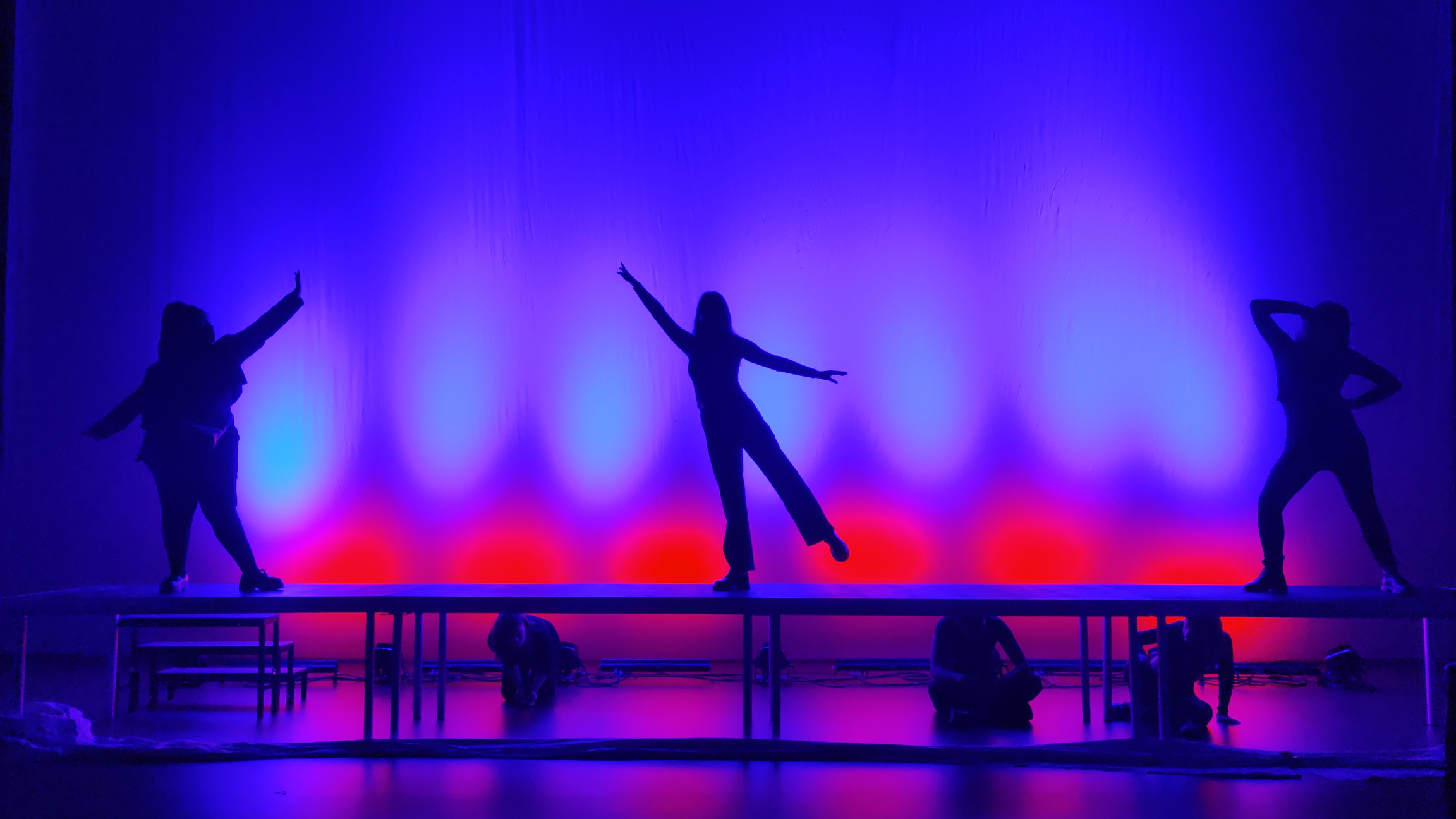 BACK TO THE FUTURE, QUEEN!
CKV Project Arte College 2022
Ingrediënten: 
3 dagen, 
73 leerlingen,
2 kunstvakdocenten, 
gastdocent & dragqueen Sedergine, 
3 begeleidende docenten,
metropolis, 
teksten van Bertold Brecht, 
kostuums geïnspireerd op 
triadisch ballet, beweging geïnspireerd op der grüne tisch 

uitkomst: 
interdisciplinaire theatrale (herhaalbare) installatie

4de dag film kijken + verwerking: Moonlight
BACK TO THE FUTURE, QUEEN!
DOMEIN A, B, (C), D
DIMENSIES
DISCIPLINES
schoonheid & lelijkheid, 
autonoom & toegepast, 
individueel & coöperatief, herkenning & vervreemding
Theater, Beeldend, Fotografie

tekst, spel, grime, kostuum, decor, licht, etc.
verkennen, 
verbreden, 
(verdiepen), 
verbinden
beoordeling
- Lef (groot denken en doen)
- Planning
- Samenwerken
- Inzet
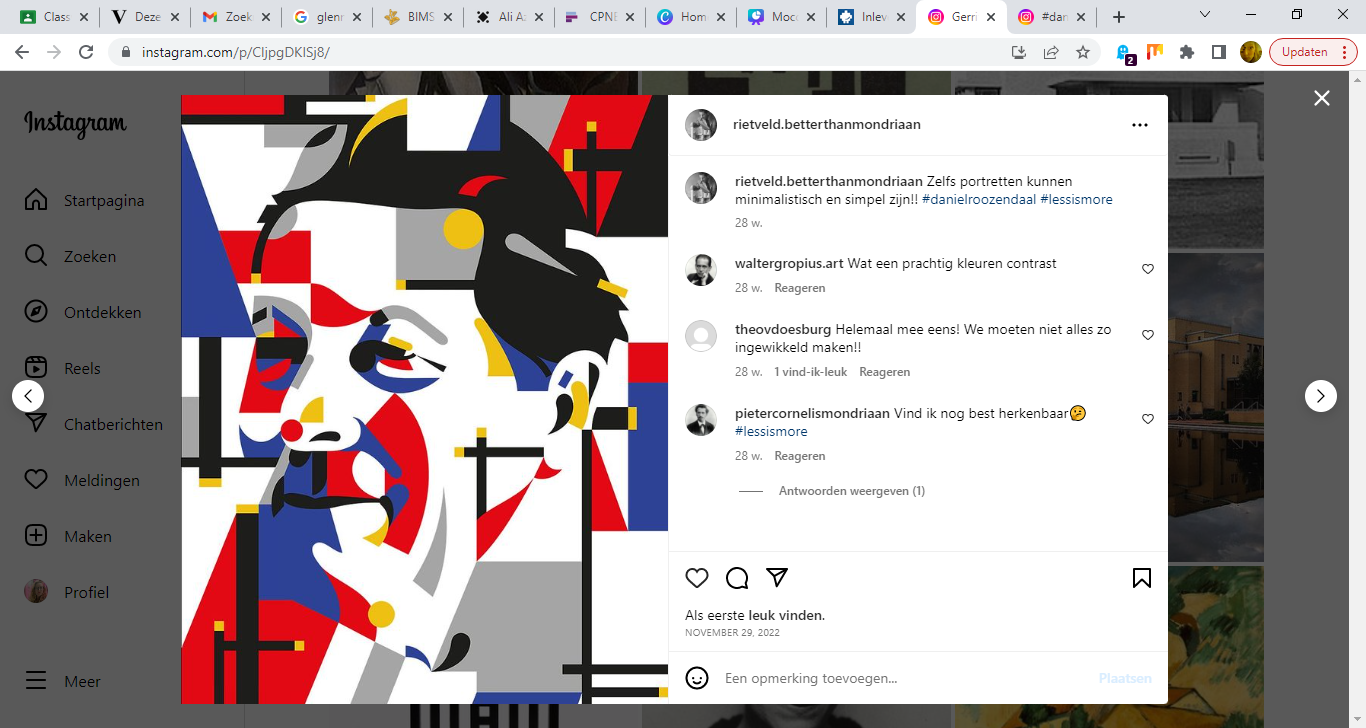 INSTA-OPDRACHT
INSTA-OPDRACHT
Verdiep je in een kunstenaar (van voor social media) en creëer een instagram-account voor deze kunstenaar. Hoe en wat deelt diegene als inspiratie en eigen werk? Hoe reageert deze kunstenaar op anderen en op de actualiteit?
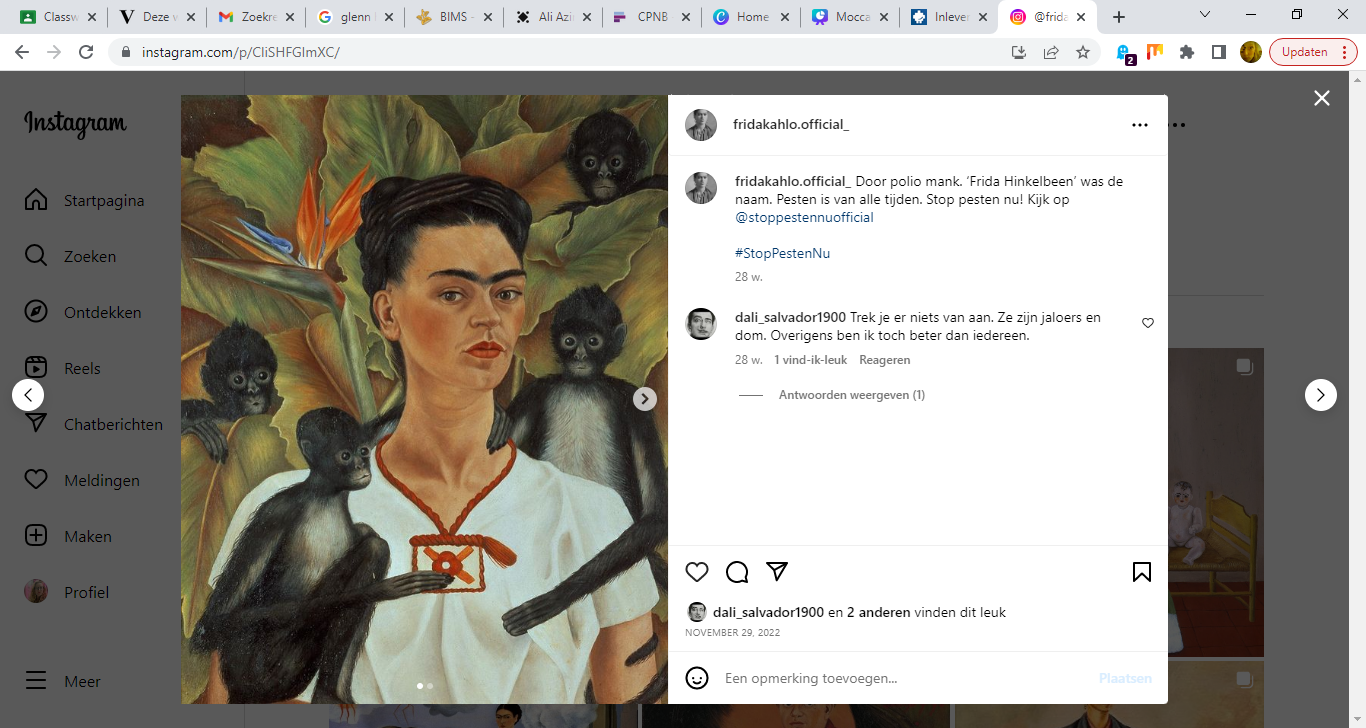 APPRECIATION POST
APPRECIATION POST
OPDRACHT INTERNATIONALE  VROUWENDAG 8 MAART
Maak een uitgebreide post op je digitaal portfolio over een vrouwelijke kunstenaar (discipline = vrij) die inspirerend/vernieuwend of op een andere manier badass is geweest!

Voeg toe: 
minimaal 2 afbeeldingen
300 woorden waarin je motiveert en uitlegt wat deze vrouw voor de kunst/genre heeft betekend
IN ONTWIKKELING
[Speaker Notes: 1989, 2005 & 2012.]
VRAGEN?